Generación Z
URNAS EN IMPRESIONES 3D
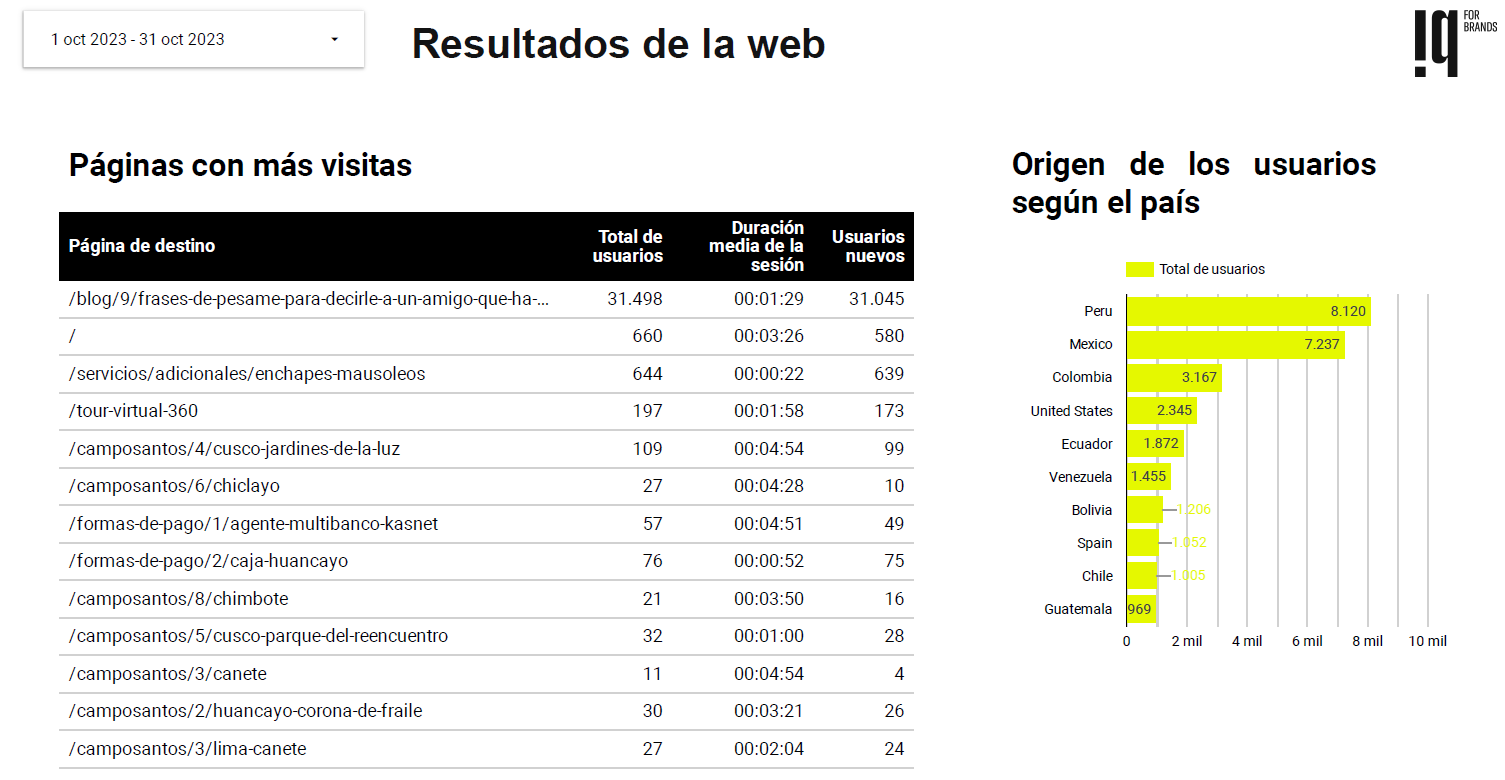 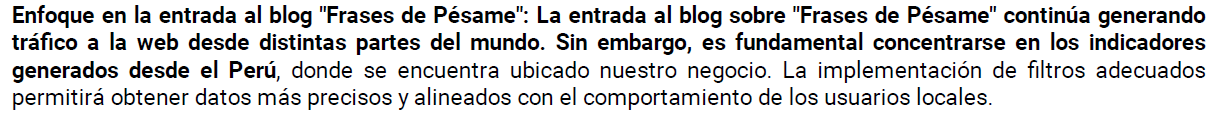